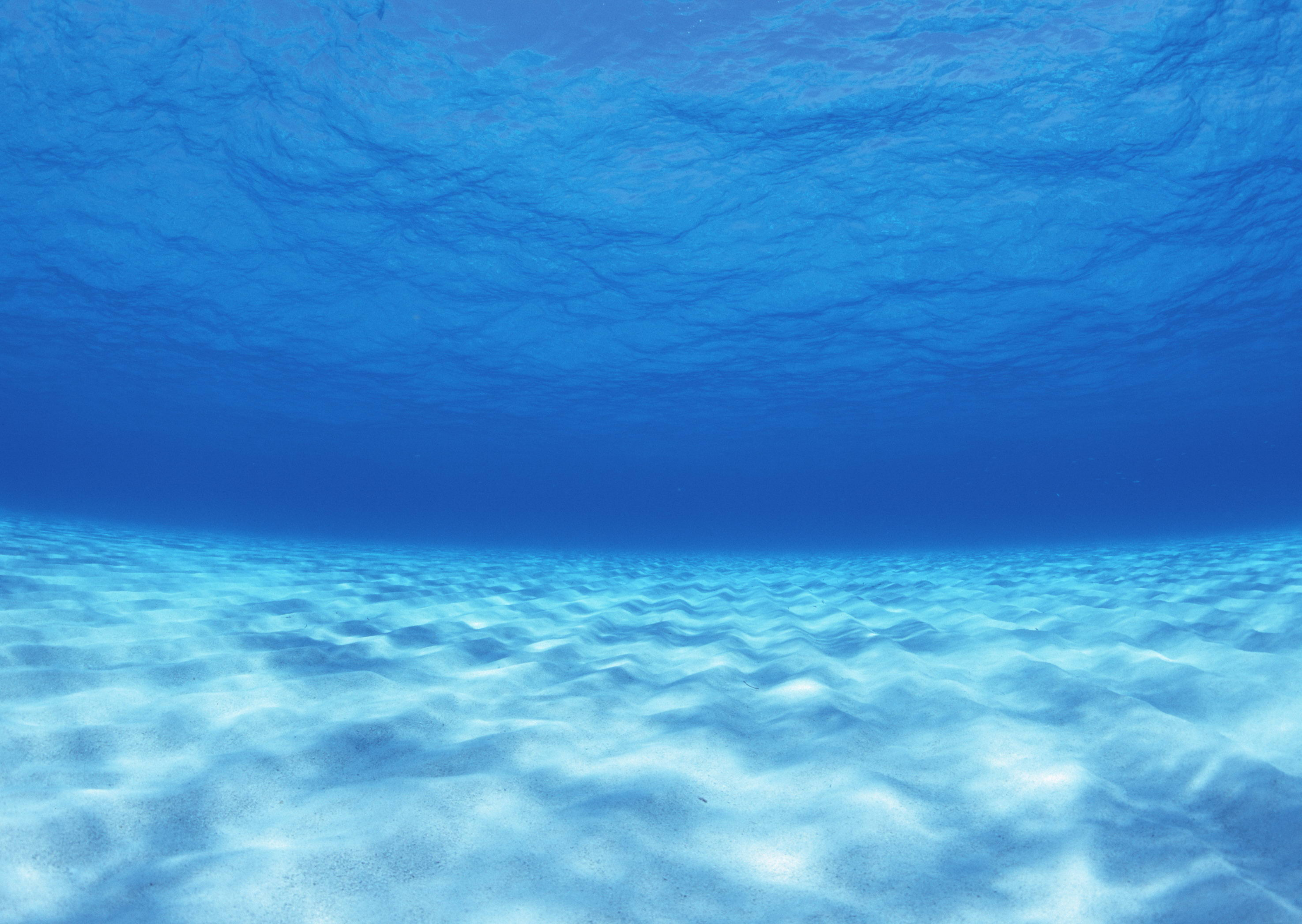 Реактивний рух у природі
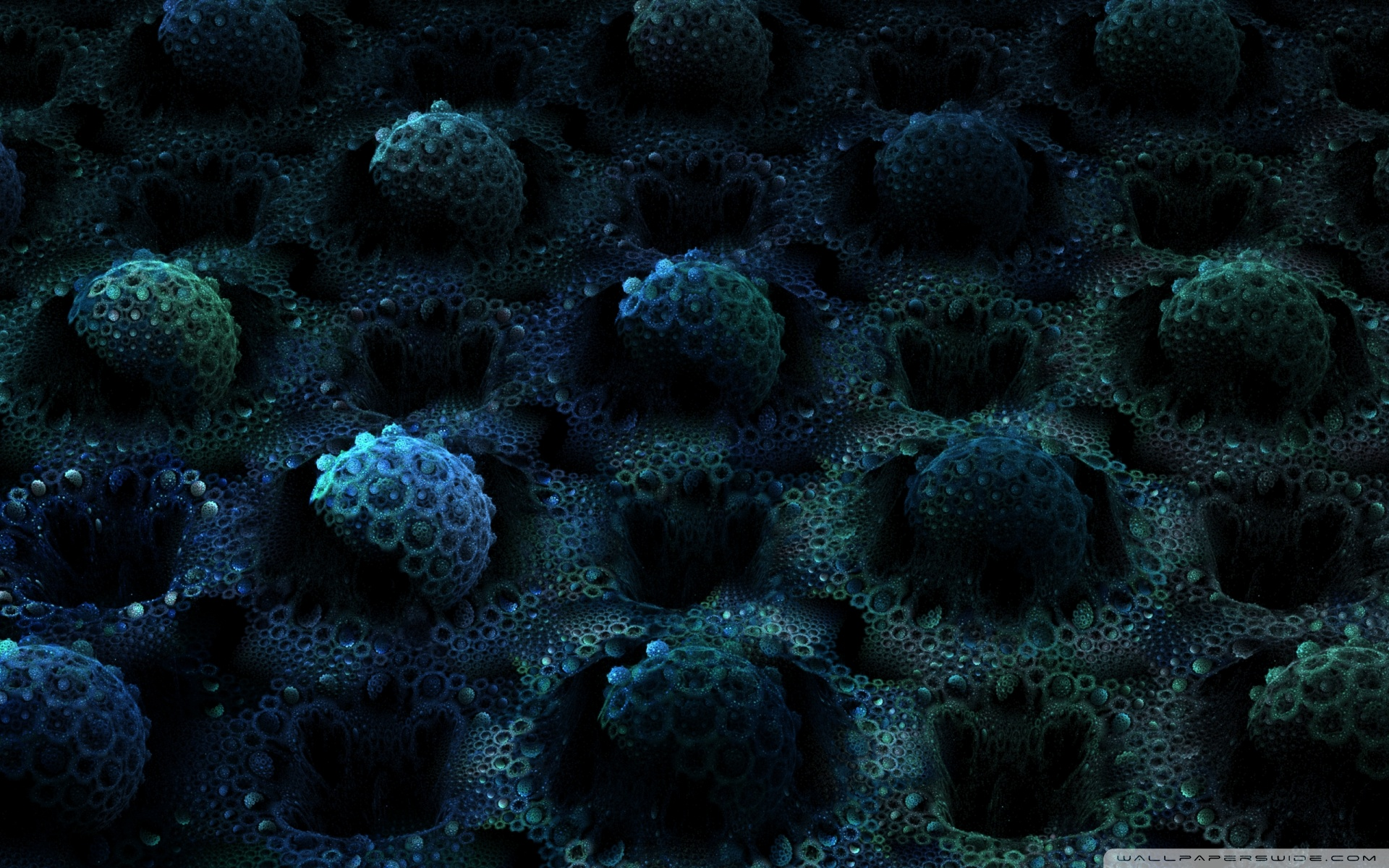 Реактивний рух – це рух, що виникає при відокремленні від тіла із певною швидкістю будь-якої його частини.
Реактивна сила виникає без будь-якої взаємодії з зовнішніми тілами.
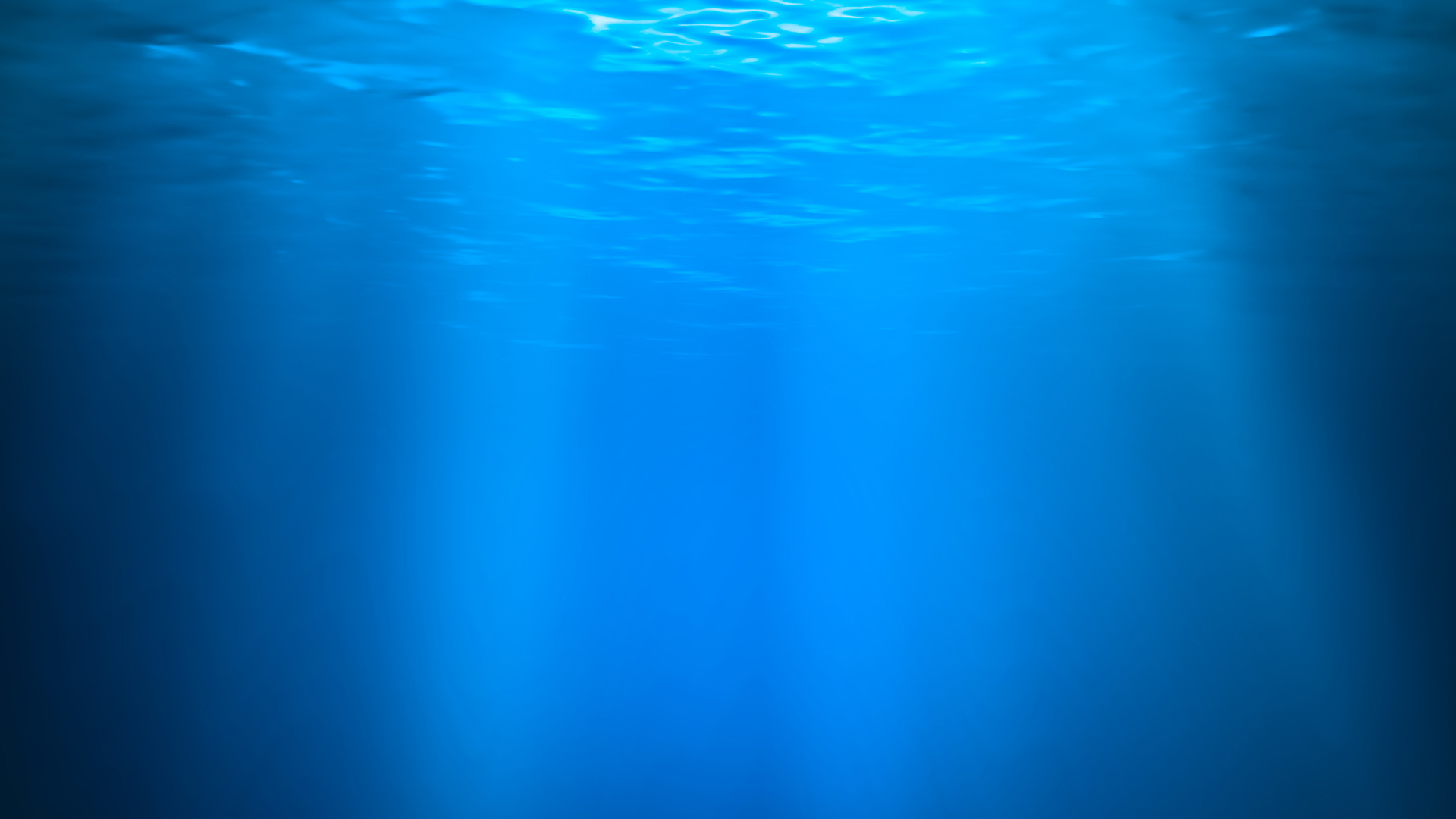 Застосування реактивного руху у природі
Багато хто з нас у своєму житті зустрічався під час купання в морі з медузами. У всякому разі,в Чорному морі їх цілком вистачає. Але мало хто замислювався, що і медузи для пересування користуються реактивним рухом. Крім того, саме так пересуваються і личинки метеликів, і деякі види морського планктону. І найчастіше ККД морських безхребетних тварин при використанні реактивного руху набагато вище, ніж у техновиробів.
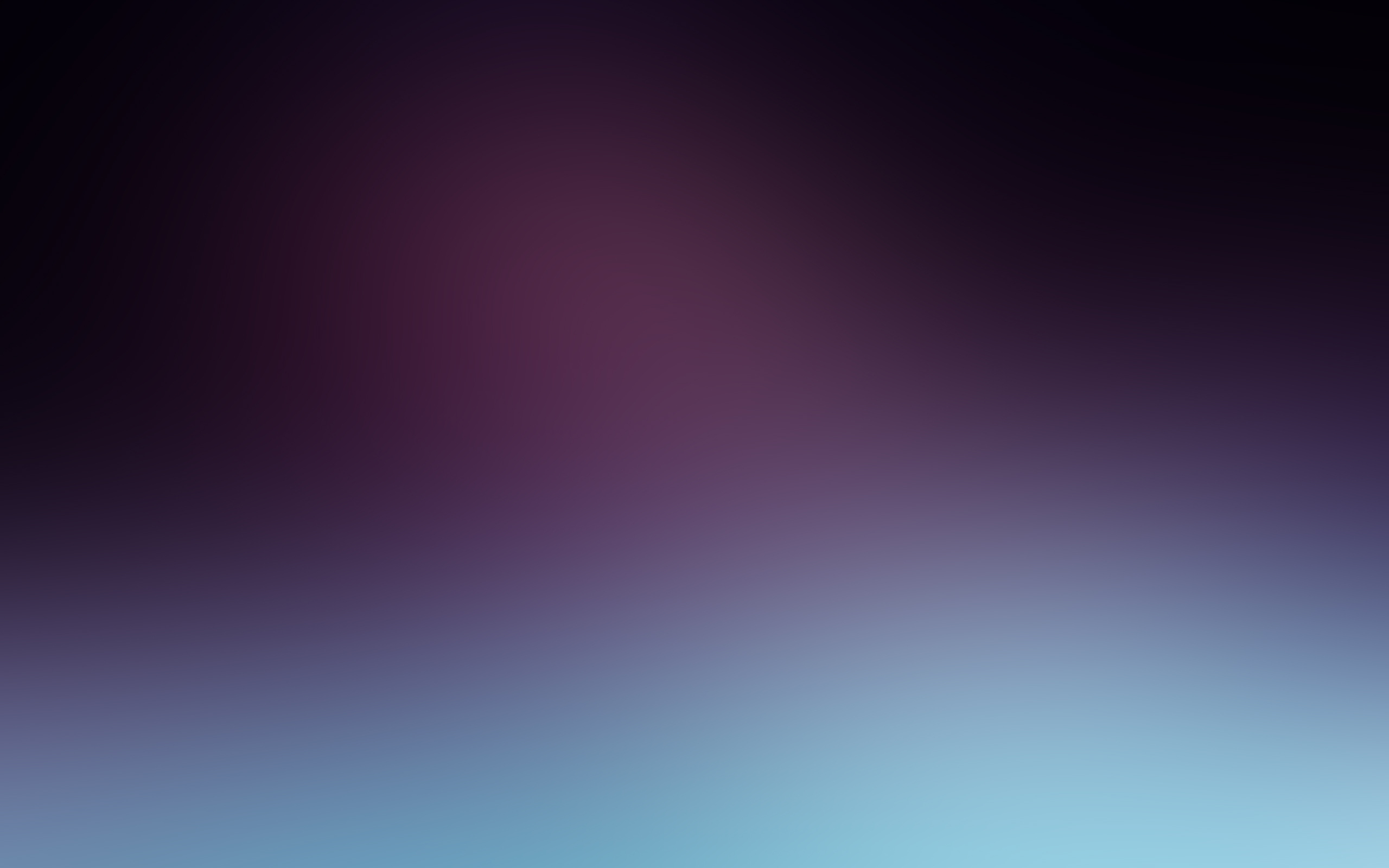 Кальмари
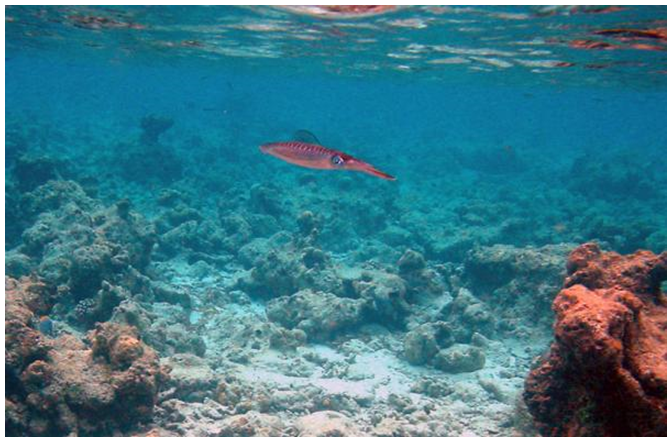 Кальмар є найкрупнішим безхребетним мешканцем океанських глибин. Він пересувається за принципом реактивного руху, вбираючи в себе воду, а потім з величезною силою проштовхуючи її через особливий отвір - "воронку", і з великою швидкістю  рухається поштовхами назад. При цьому всі десять щупалець кальмара збираються у вузол над головою і він набуває обтічної форми.
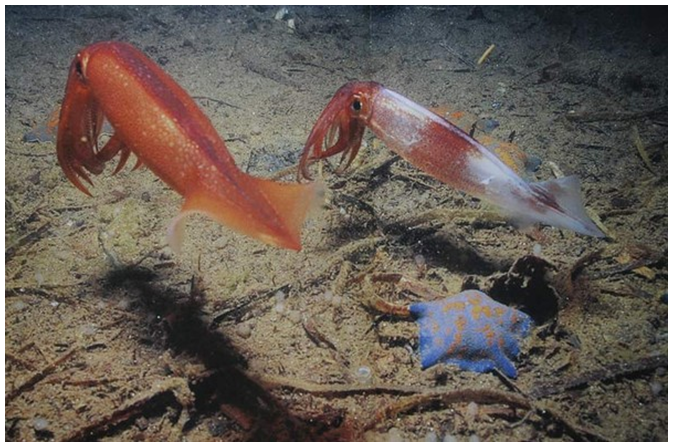 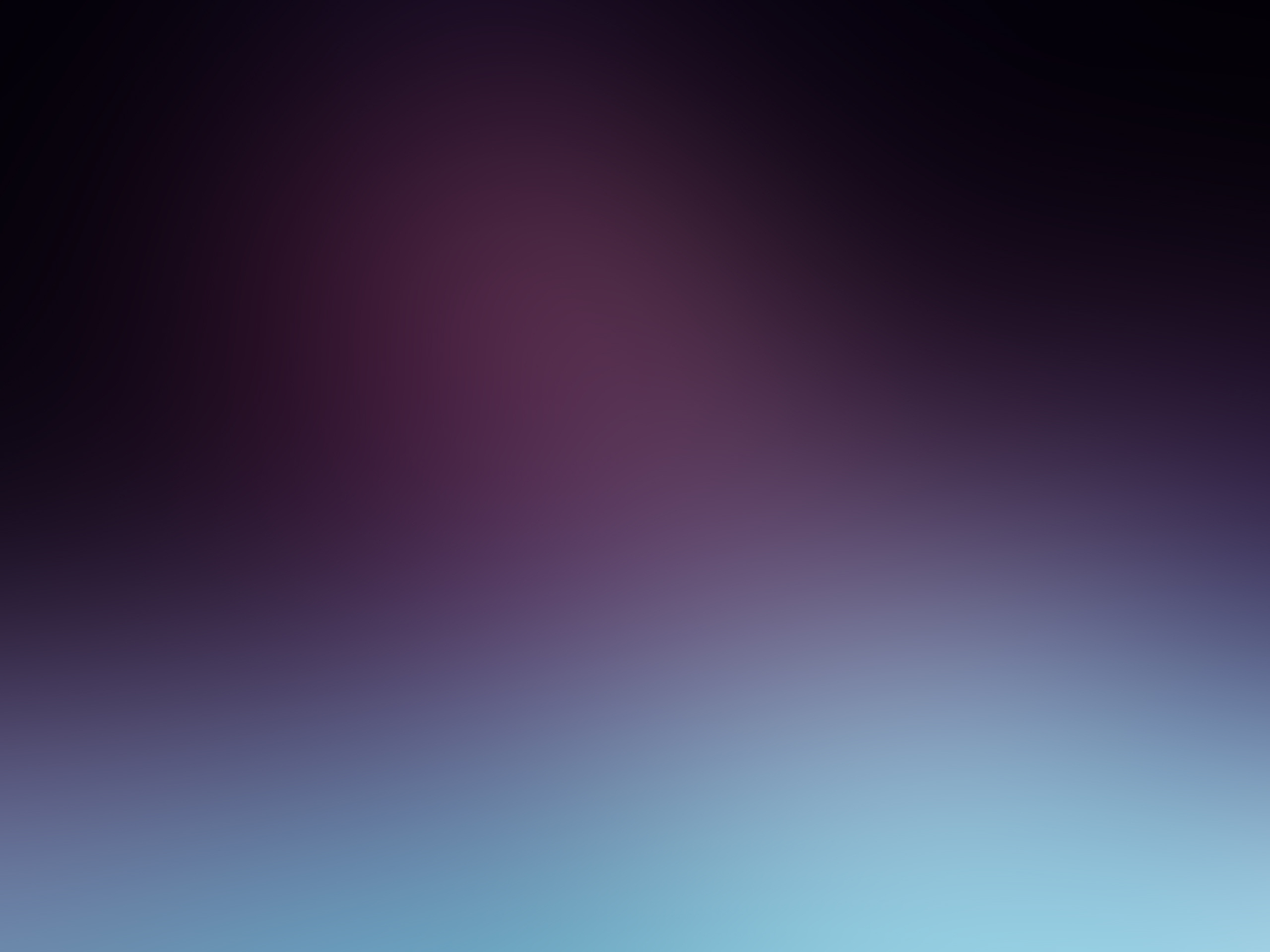 Переміщуючись  реактивним способом кальмари можуть розвивати швидкість до  70 км/год  і вискакувати з води на висоту 5-8 метрів.
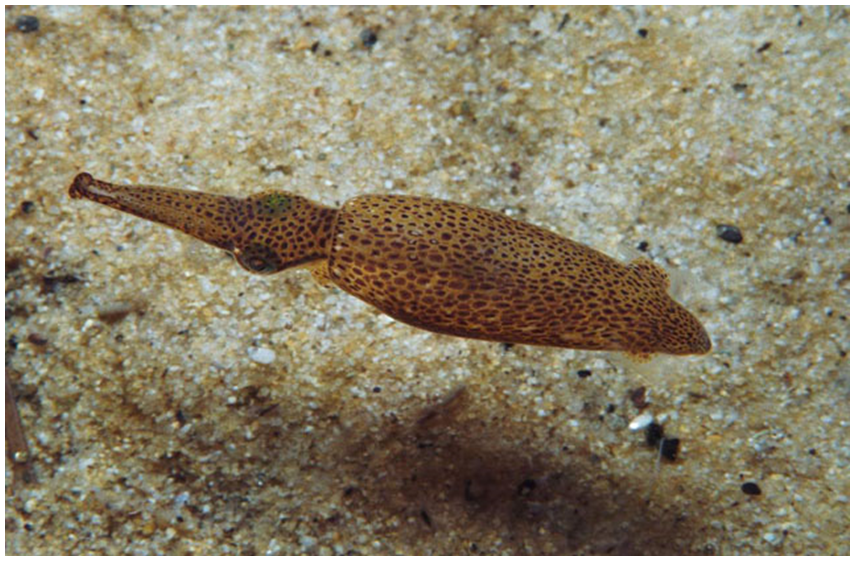 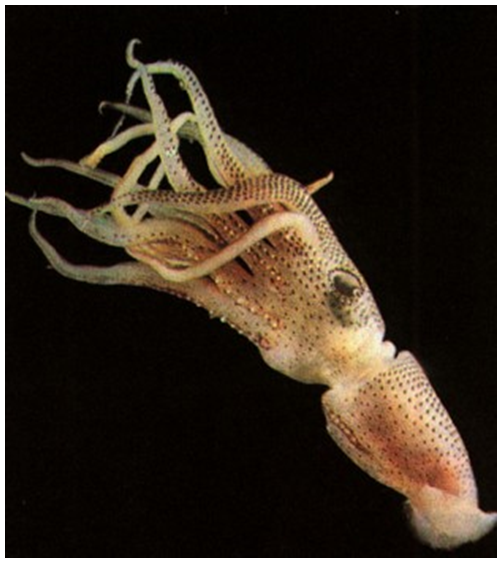 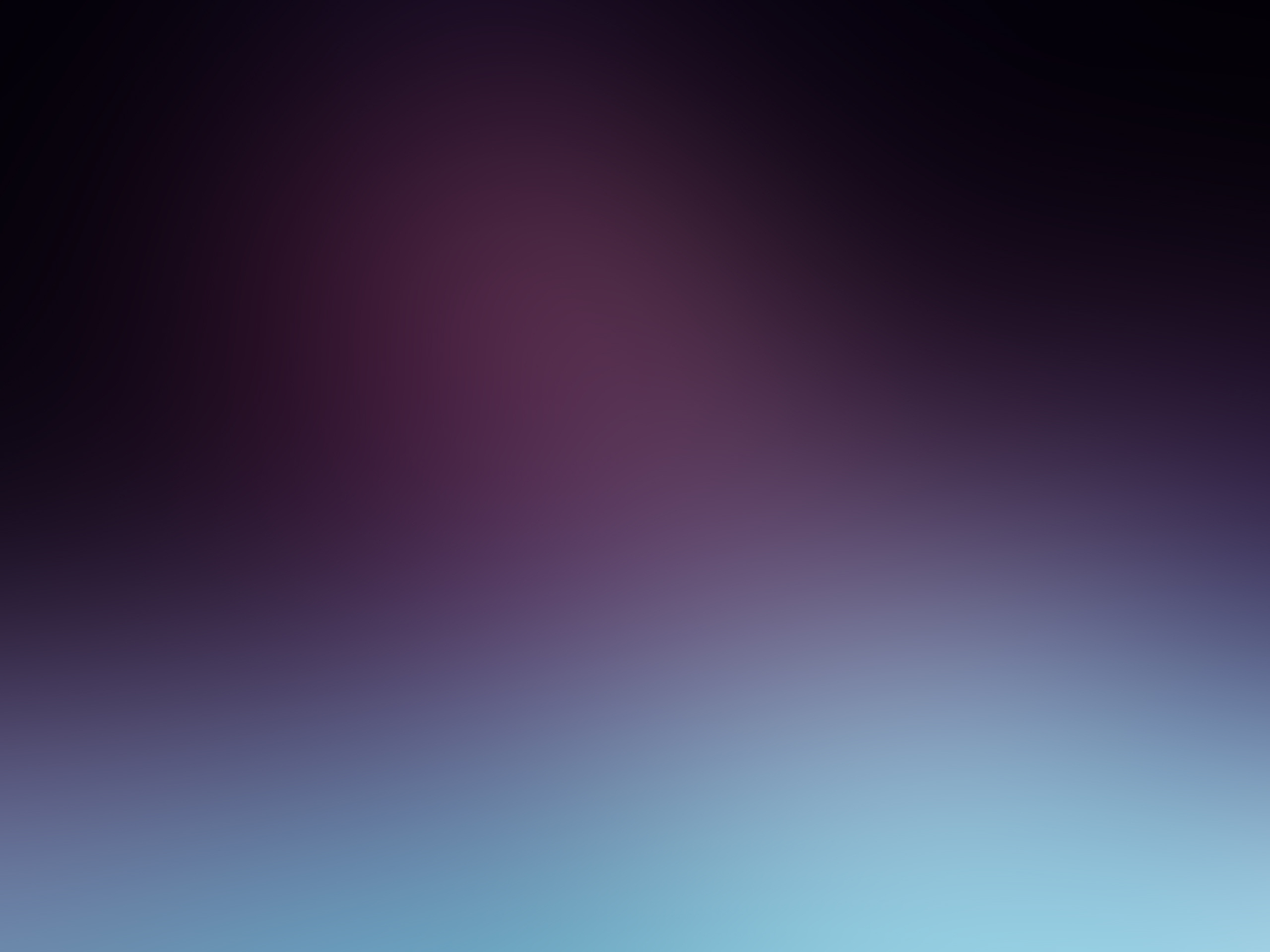 Восьминоги
Пульсуючи своїми перетинчатими лапами, штовхаючи воду через воронку для реактивного руху, восьминіг переміщується у воді, допомагаючи собі великими плавниками.
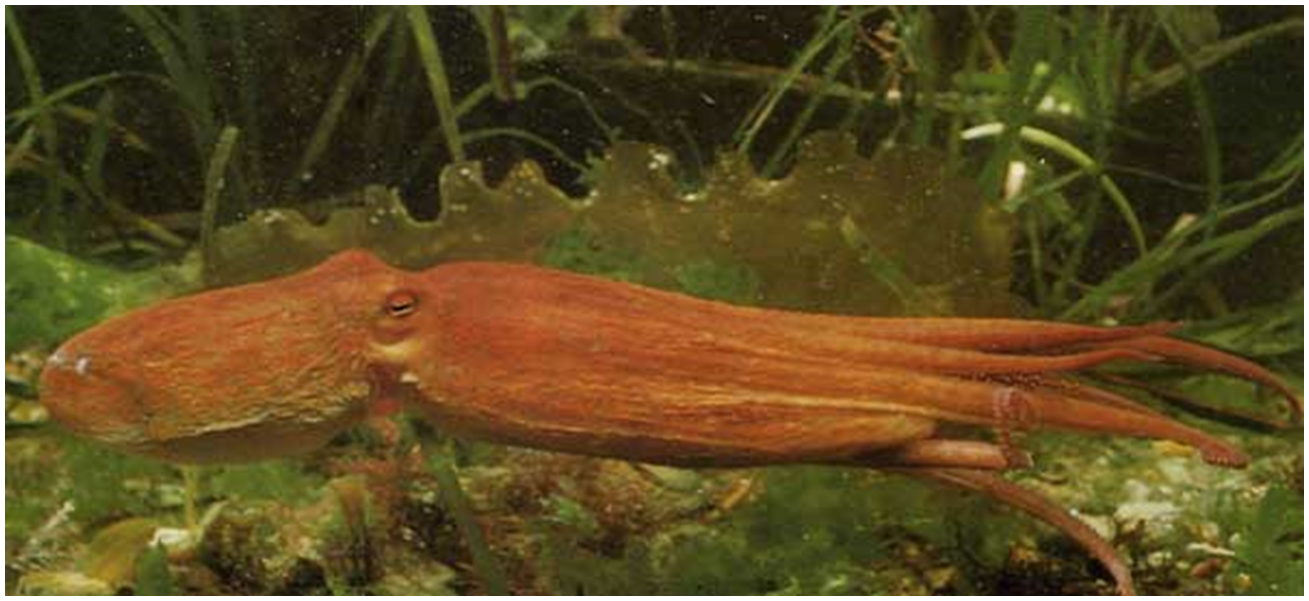 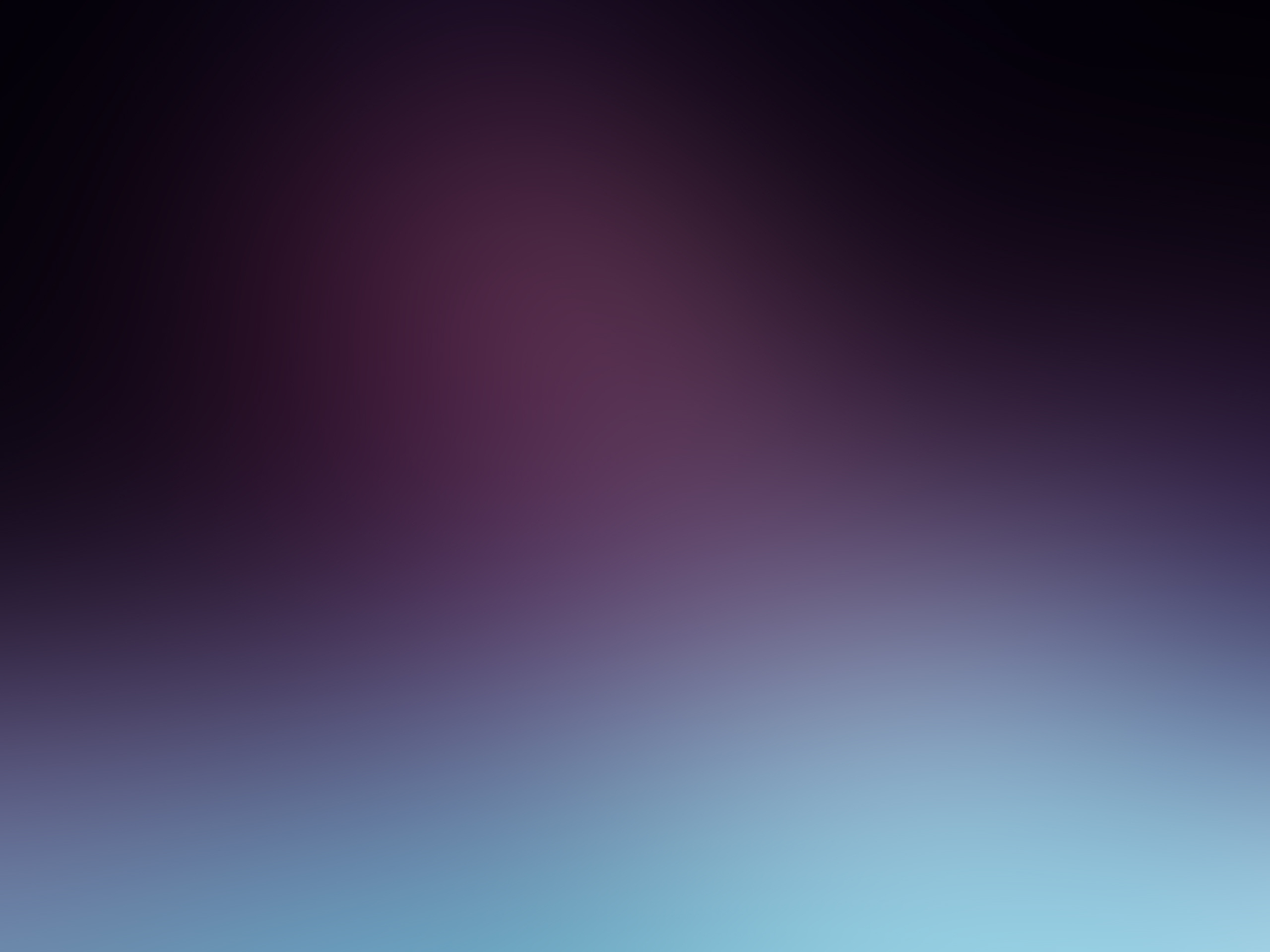 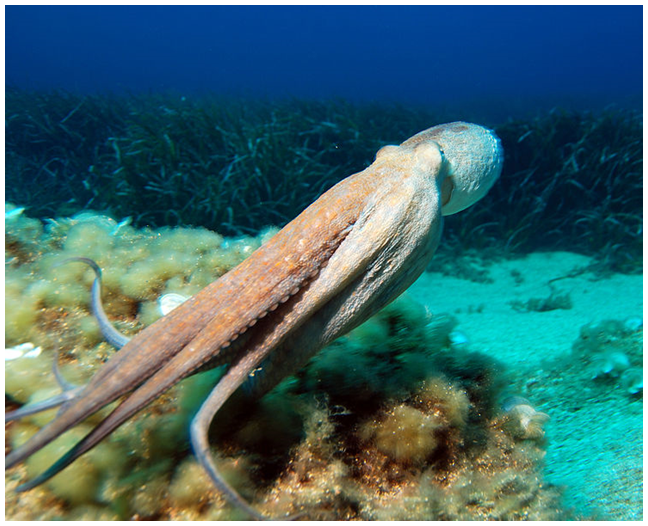 Коли необхідно швидко настигнути жертву, швидкість восьминога стає дуже  швидкою, і дивовижною швидкістю восьминіг може зникати від переслідуючого хижака.
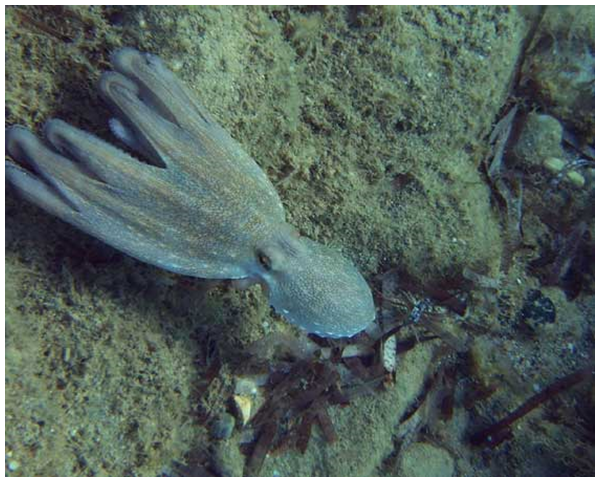 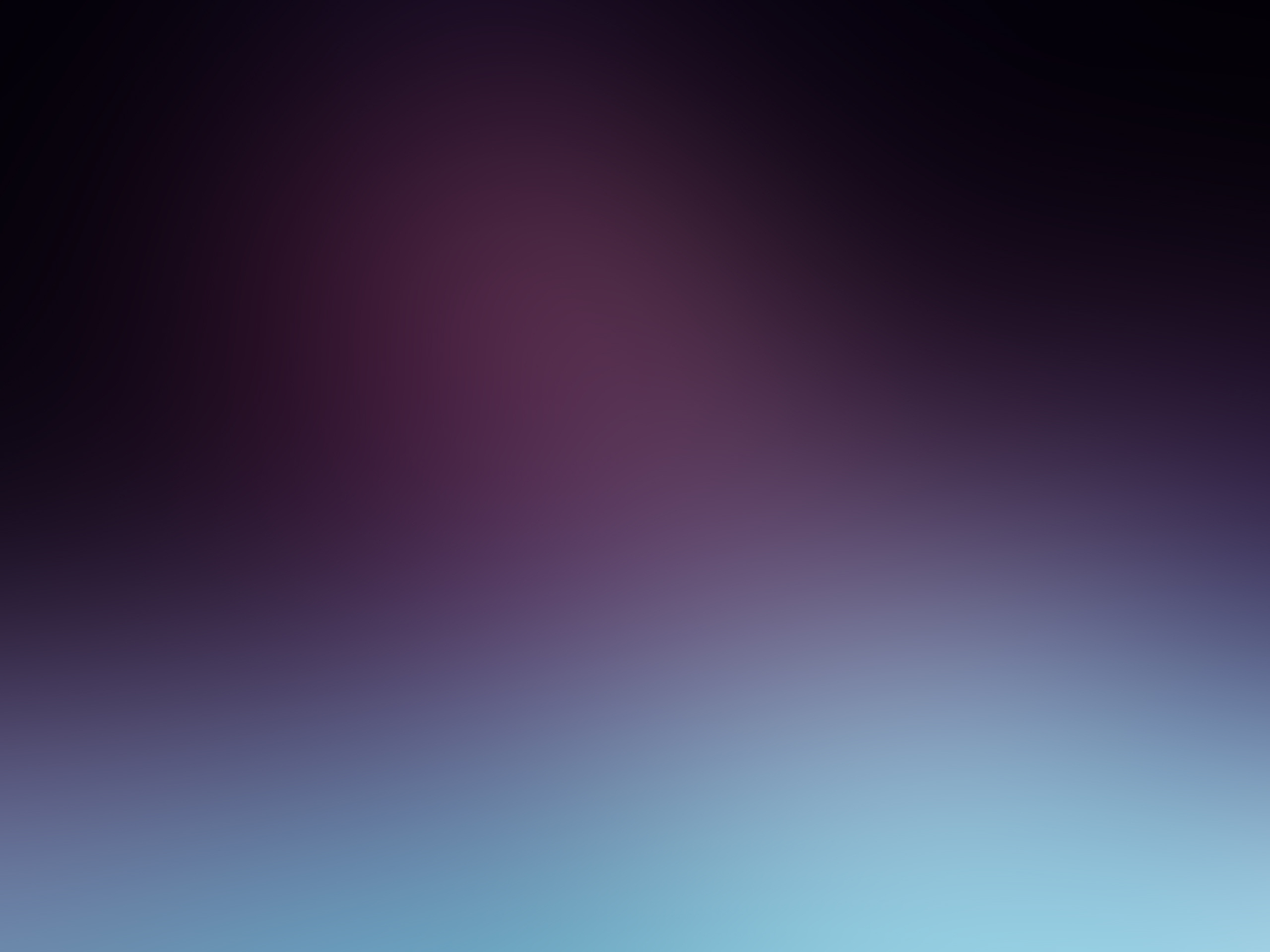 Медузи
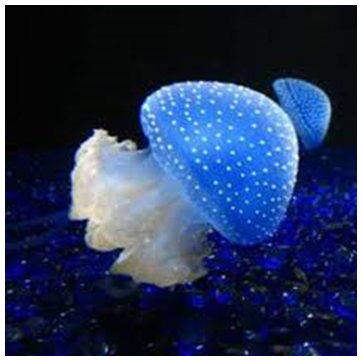 Медузи, здвигаючи краї свого прозорого дзвіночка, викидують з-під нього воду вниз і дещо вбік, а самі відштовхуються в протилежну сторону. Вимірюючи діаметр відштовхуючої струї, вони можуть вимірювати свою швидкість.
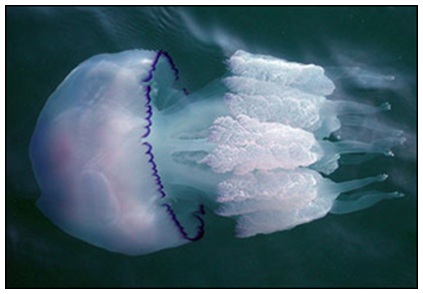 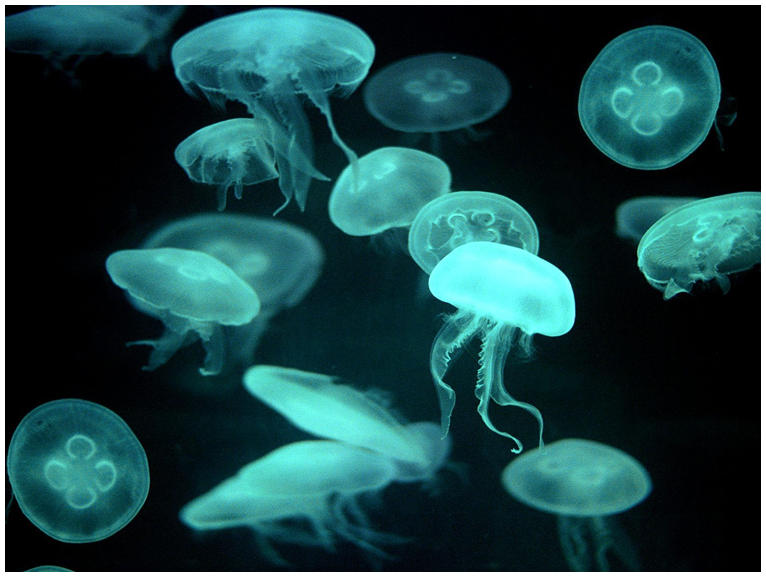 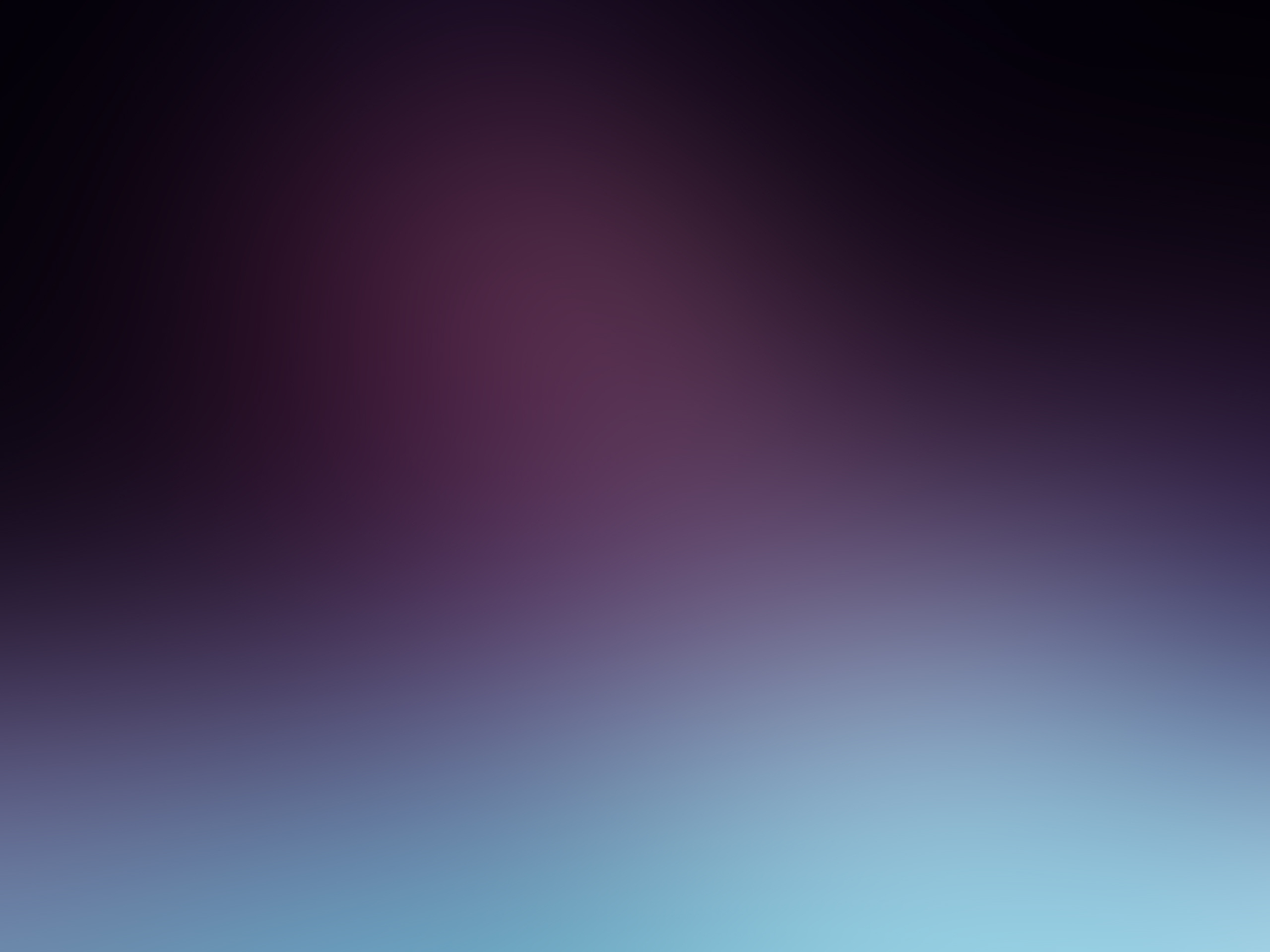 Гребішок
Мантія морського гребішка має особливу оторочку, яка направляє струю води до спини, де по обидві сторони від хрящової звязки вода  викидається.
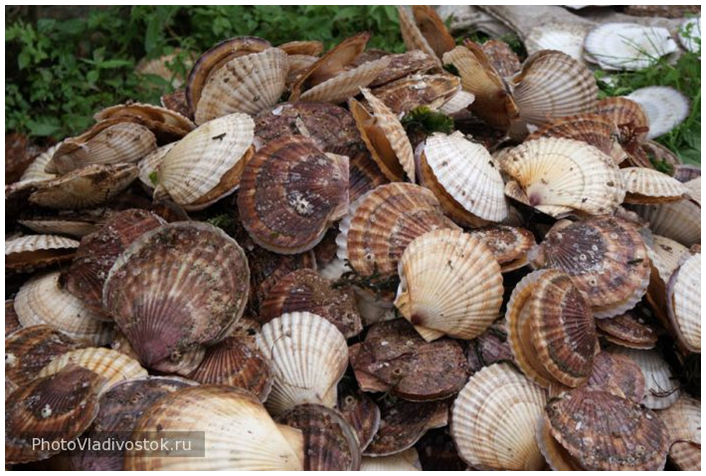 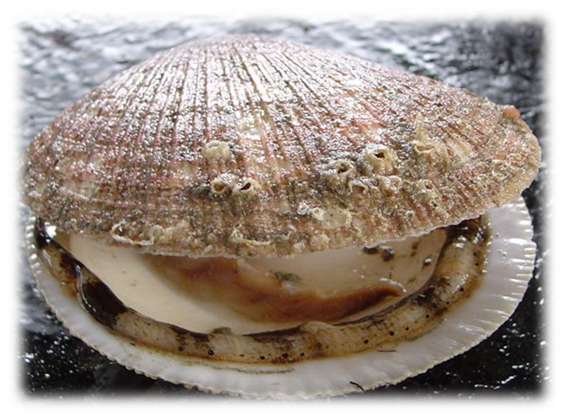 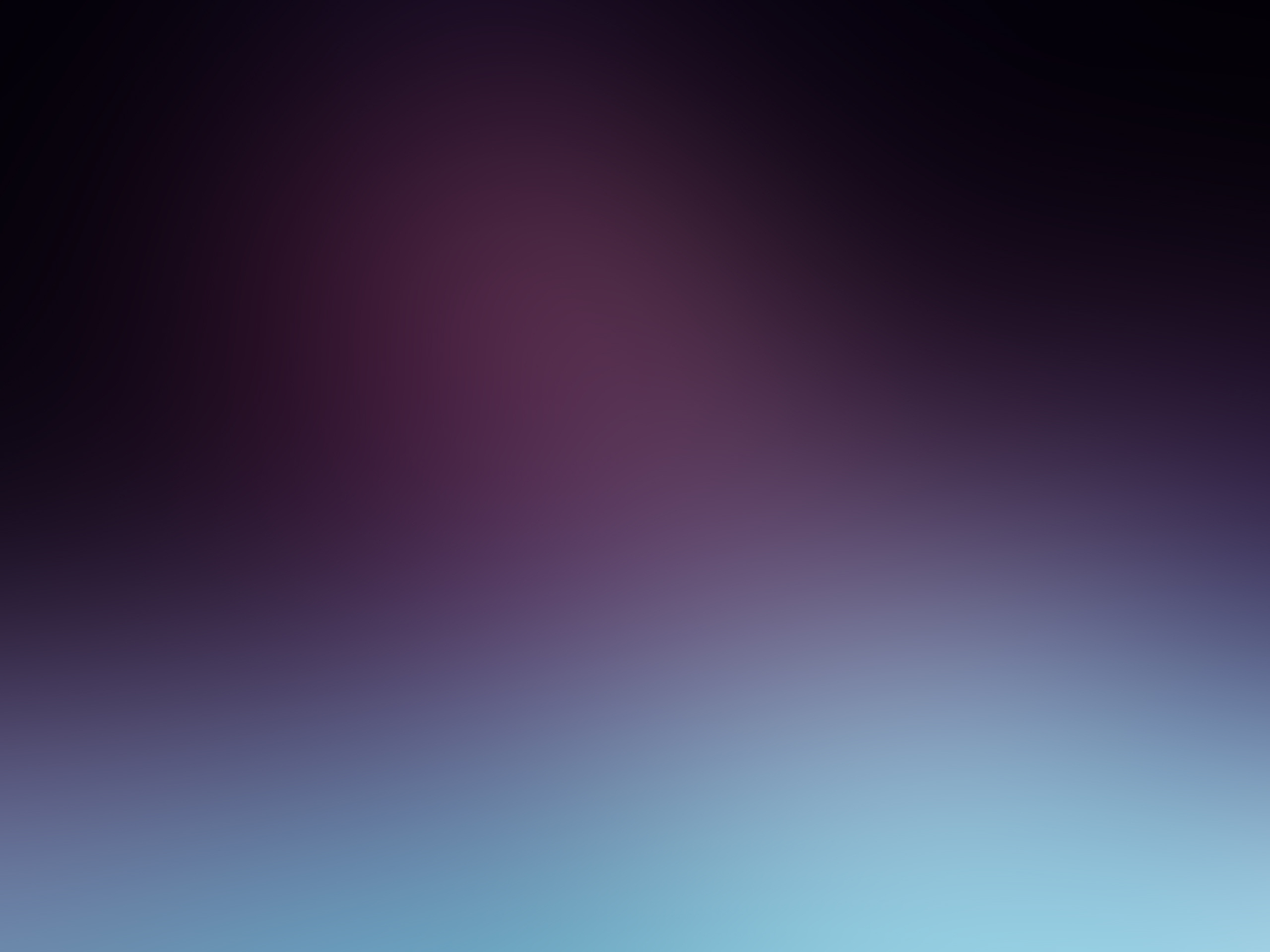 Сальпа
Сальпа – морська тварина з прозорим тілом, при русі приймає воду через передній отвір, причому вода попадає в широку порожнину, всередині якої по діагоналі натягнуті зябра.
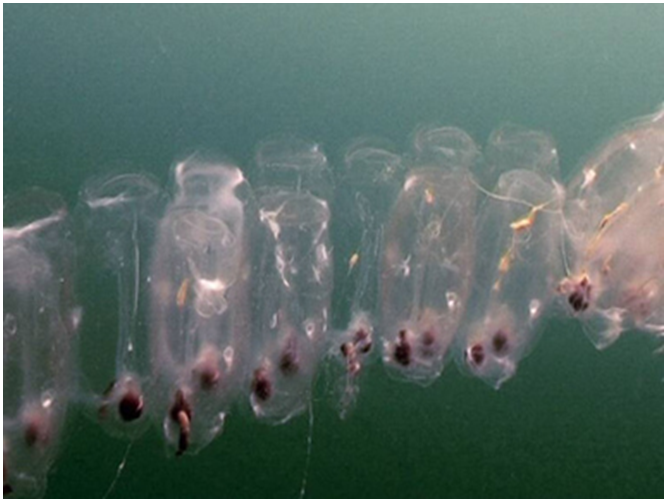 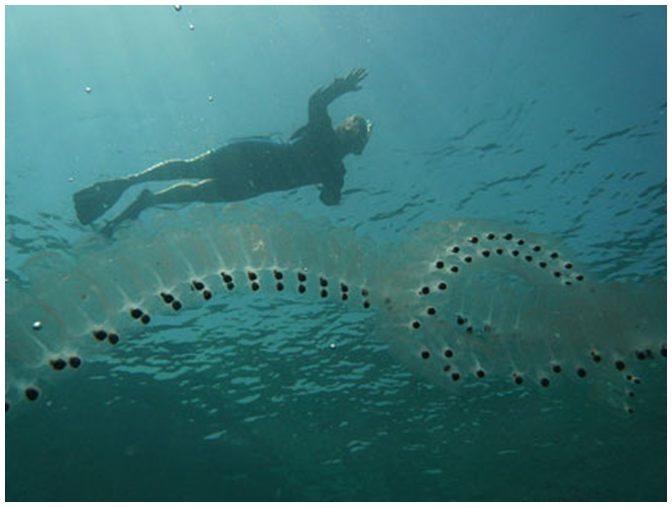 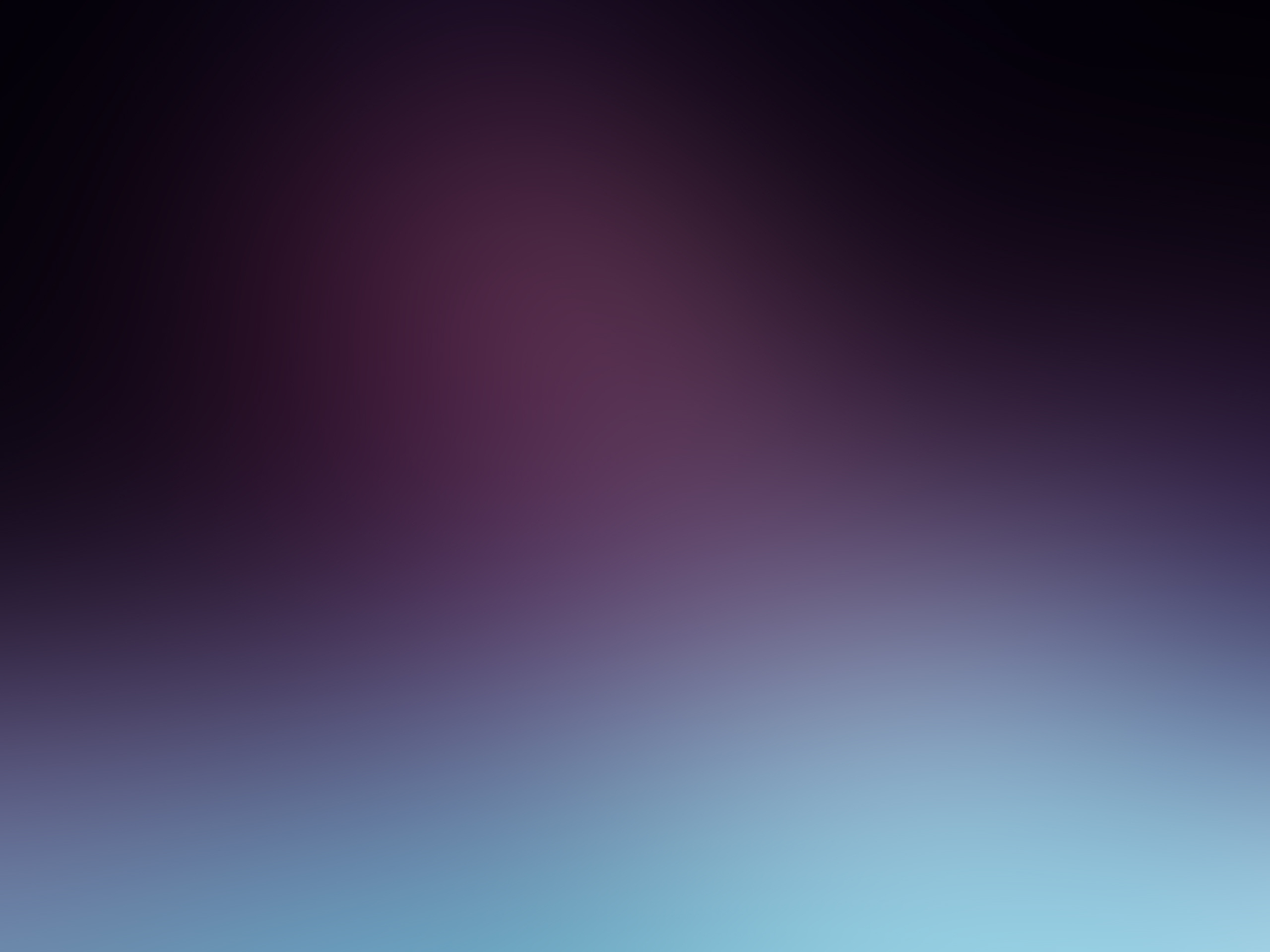 Як тільки тварина зробить великий ковток води, отвір зачиняється. Тоді подовжні і поперечні м'язи сальпи скорочуються, все тіло стискається і вода через задній отвір відштовхується наззовні. Реакція виштовхуючої струї штовхає сальпу вперед.
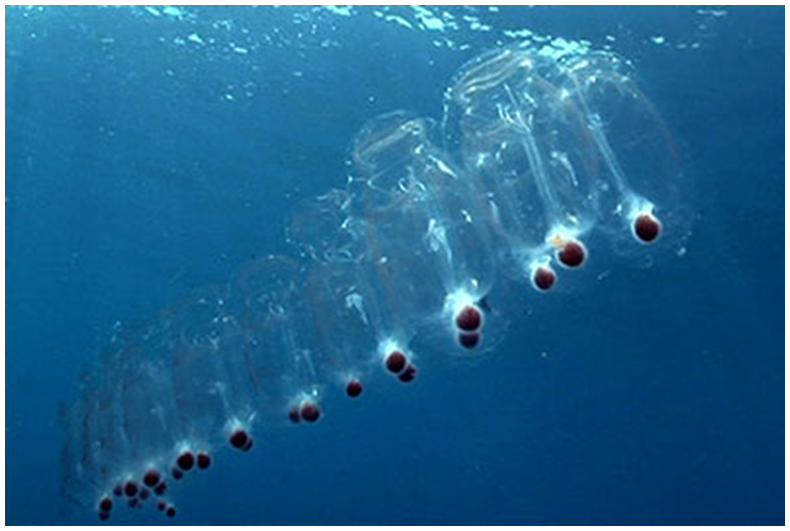 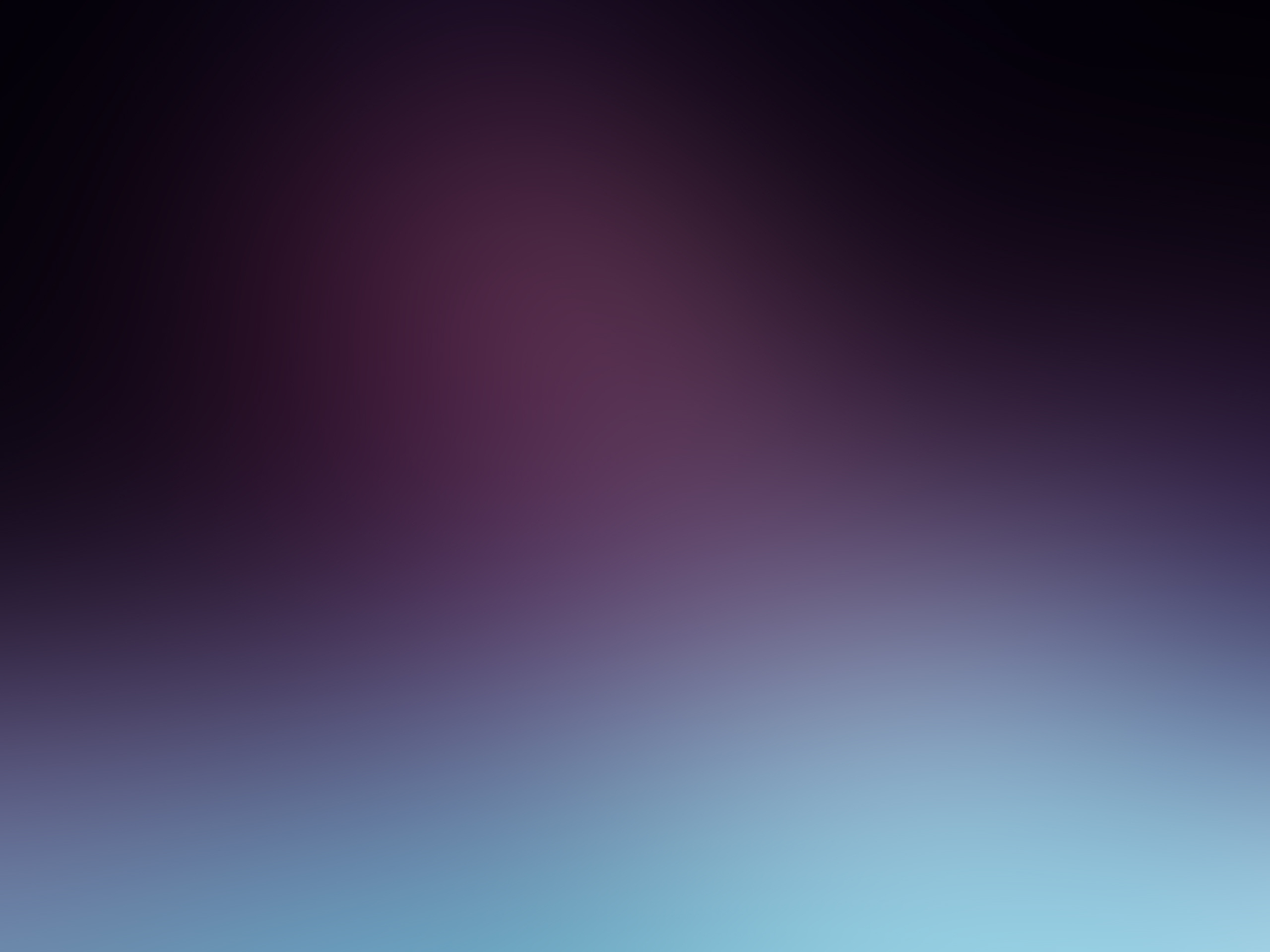 Личинки стрекоз
В прісних водоймах, рятуючись від небезпеки, рухаються, використовуючи принцип реактивного руху, личинки багатьох бабок. Вода виштовхується із заднього кишечника під час стискання, проштовхуючи комаху на 5-10 см вперед.
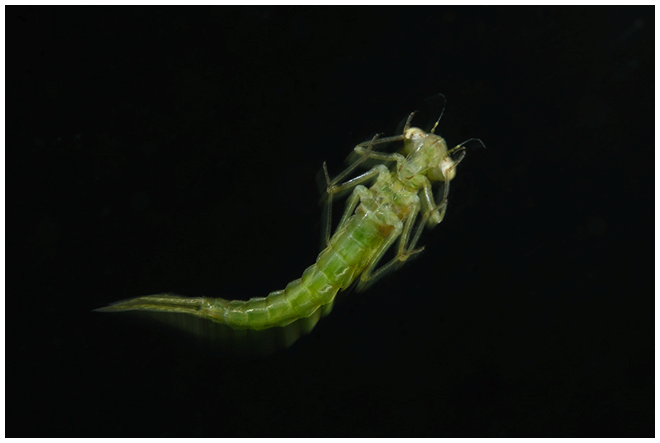 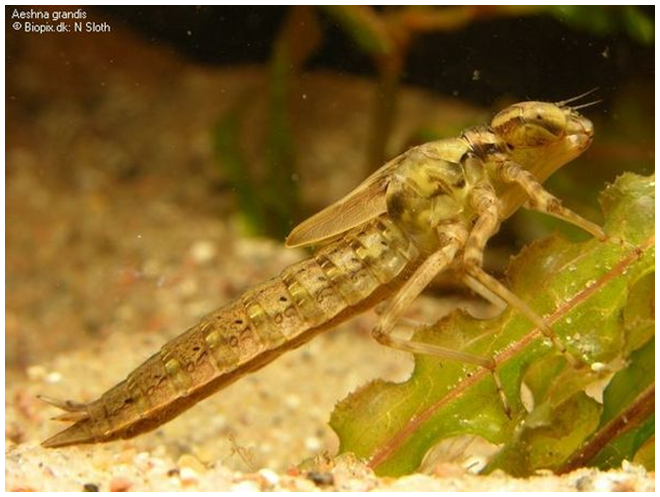 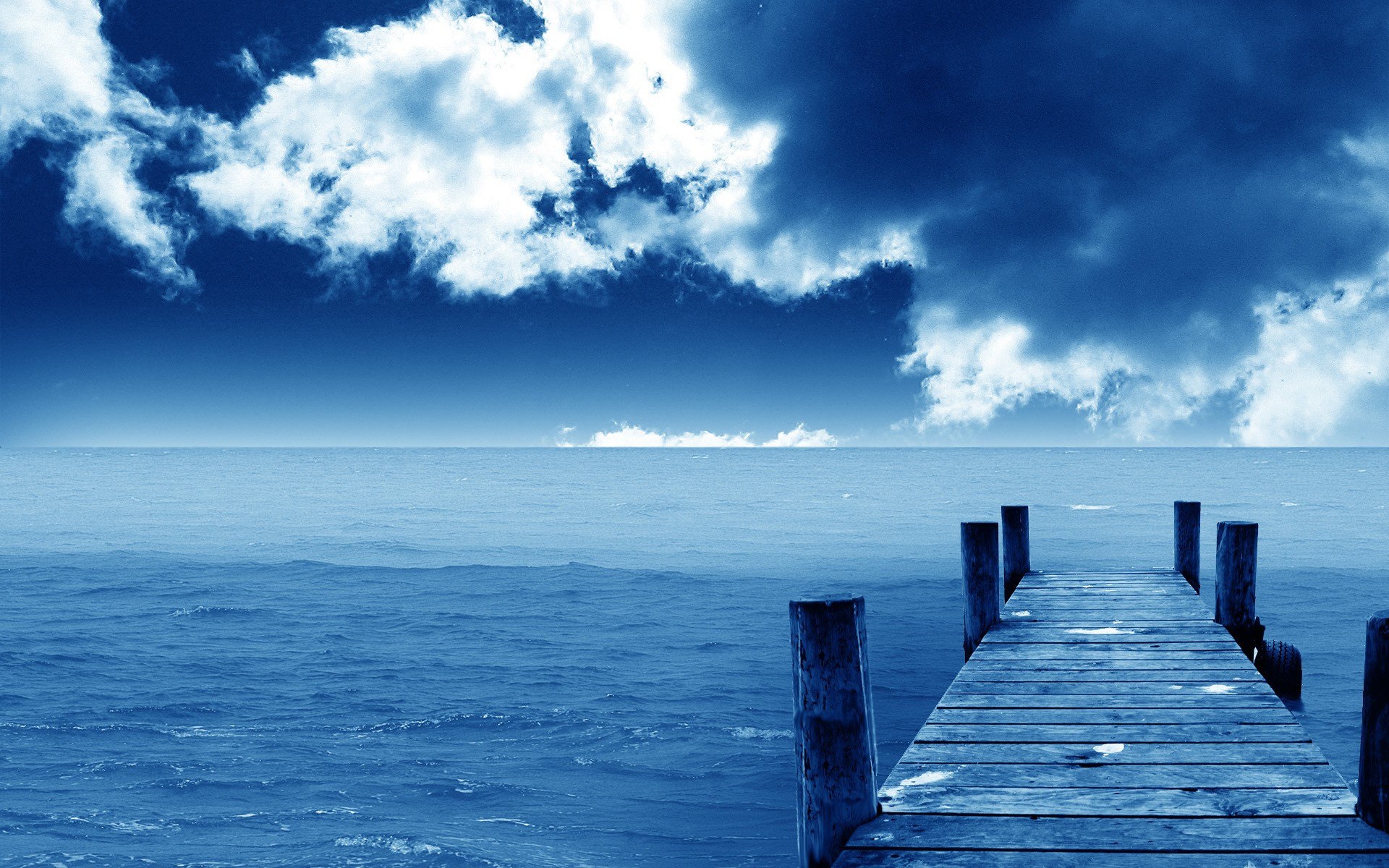 Дякую за увагу!